Тема 3. Адаптивний потенціал та захисні механізми особистості
Євгеній Клопота,
Доктор психологічних наук, професор,  
Заслужений працівник освіти України
План:
Адаптивні можливості особистості та основні типи адаптаційного процесу.

Самосвідомість та види Я-образу особистості.

Захисні механізми особистості.

Ключові поняття: адаптація, інтеграція, адаптаційний процес, самосвідомість, Я-образ, захисні механізми. 

Клопота Є.А. Тренінг самопізнання та саморозвитку: навчальний посібник під грифом МОН України. Запоріжжя: ЗНУ, 2013. 208 с.
Проблема адаптації та інтеграції особистості до критичних ситуацій суспільства ще з давніх часів привертала увагу вчених. 

      На сучасному етапі розвитку науки підвищився інтерес до цієї проблеми у зв’язку зі збільшенням стресогенних чинників. 

      Виникає необхідність адекватної адаптації учня в соціальних умовах, що його оточують, і тому особистість повинна постійно звертатися до свого «Я», удосконалювати знання про себе з метою більш деференційованного регулювання поведінки.
Психологічна адаптація визначає оптимальну збалансованість людини і суспільства на рівні особистості, що дозволяє реалізовувати актуальні потреби та пов’язані з ними значимі цілі.

      Дослідження психологічної адаптації допомагає вирішити практичні й теоретичні завдання шкільної психології, такі як проблеми онтогенетичного розвитку, становлення психічної діяльності та її перебудови у разі зміни умов оволодіння новими видами діяльності. При цьому, адаптивні зміни призводять до формування адаптивних характеристик особистості, способів оволодіння діяльністю, адаптивних реакцій.
Феномен адаптації в психології розглядається як комплексна й міждисциплінарна проблема, що об’єднує різноманітні рівні існування особистості.
 
     Можна стверджувати, що поняття «адаптація» є одним з основних компонентів при вивченні особистості, тому що саме механізми адаптації, вироблені в процесі еволюції, забезпечують можливість існування її в постійно мінливих умовах зовнішнього середовища.
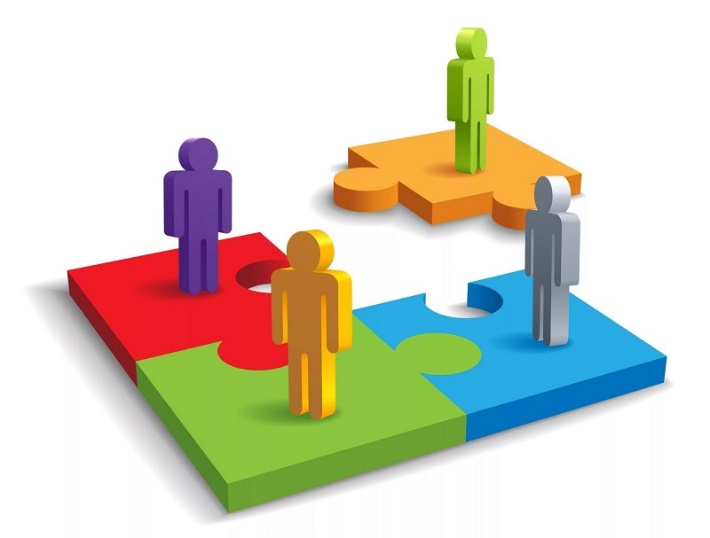 Незважаючи на наявність численних визначень даного явища, об’єктивно існує кілька проявів адаптації, яка дозволяє стверджувати, що адаптація – це: 
     1.	Властивість організму. 
     2.	процес пристосування до мінливих умов середовища, сутність якого полягає в досягненні одночасної рівноваги між середовищем і організмом. 
     3.	Результат взаємодії в системі «людина-середовище». 
     4.	Мета, до якої прагне організм.
     Основні типи адаптаційного процесу формуються залежно від структури потреб, мотивів особистості та її психологічних властивостей.
Ефективність соціально-психологічної адаптації суттєво залежить від того, наскільки адекватно особистість сприймає себе й свої соціальні зв’язки. На психологічному рівні адаптація здійснюється за допомогою успішного прийняття рішень, прояву ініціативи, прийняття відповідальності, адаптації результатів передбачуваних дій тощо. 
     Соціальна адаптація – це процес ефективної взаємодії із соціальним середовищем, у ході якого особистість опановує механізми соціальної поведінки та засвоює його норми, що мають адаптивне значення.
     Соціально-психологічна адаптація виступає і як засіб захисту особистості, за допомогою якого послабляються й усуваються внутрішня психічна напруга, занепокоєння, дестабілізаційні стани, що виникають у особистості при взаємодії з іншими людьми, суспільством у цілому.
До соціальної дезадаптації можуть призвести труднощі у міжособистісній взаємодії у процесі навчальної діяльності. 
     Можна виділити такі особливості, що утруднюють взаємодію з навколишнім світом і собою:
     1) Недовіра до оточення.
     2) Підвищена сенситивність.
     3) Підвищений рівень нейротизму.
     4) Знижена фрустраційна толерантність.
     5) Недостатнє усвідомлення себе як особливої людини.
     6) Емоційно-соматичний дискомфорт, що виражається в постійній напрузі, пов’язаній з невизначеністю навколишньої дійсності й неможливістю її адекватно оцінити.
     7) Прагнення бути корисним суспільству, схильність до співробітництва, до компромісу при вирішенні різних ситуацій.
     8) Прийняття відповідальності за події, які відбулися з учнями та педагогами.
     9) Високий емпатійно-комунікативний потенціал, що усвідомлюється учнем та вчителем  як на емоційному, так і на поведінковому рівні.
    10) Занижена самооцінка.
Теоретичні погляди на проблему самосвідомості у вітчизнянійта зарубіжній психології
Поняття самосвідомості використовується як родове для позначення всієї низки в цілому, включаючи як процесуальні,
так і структурні характеристики.

     Самосвідомість особистості складається з трьох компонентів: 
когнітивний (самопізнання); 
емоційний (відношення до себе); 
регулятивний.
Проблема «Я-образу»
у психології розглядається в рамках більш   загальної проблеми - структури самосвідомості. І.С. Коном, В.В. Століним, І.І. Чесноковою використовується безліч різних термінів:
«Я-концепція»;
«Я-система»;
«уявлення про себе»;
«ставлення до себе»;
«образ самого себе». 

    У багатьох дослідженнях терміни вживаються нерозмежовано, виступаючи як цілком чи частково взаємозамінними.
«Я-концепція особистості» і «Я-образ»
В зарубіжній психології (Ч.Кулі, В.Джеймс, Р.Бернс) ототожнюються як стійка, більшою чи меншою мірою усвідомлювана й пережита система уявлень особистості про себе, на основі якої вона будує власну поведінку. 

    Уявлення особистості про себе є результатом діяльності її самосвідомості.
Самосвідомість -
процес, за допомогою якого особистість пізнає себе і виробляє ставлення до себе. Самосвідомість характеризується своїм продуктом - уявленням про себе, тобто «Я-образом».
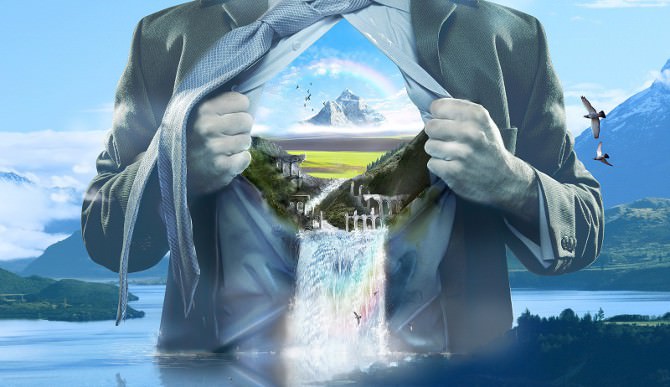 Види «Я-образів» особистості
У сучасній психологічній літературі є кілька підходів до проблеми класифікації кінцевих продуктів самосвідомості, які виражаються побудовою уявлень про себе. 

    Поняття «Я-реальне» і «Я-ідеальне», присутні в роботах З. Фрейда, К. Роджерса, Ф. Перлза. 
«Матеріальне Я» і «соціальне Я», запропоновані У.Джеймсом.
М. Розенберг виділяє такі види «Я-образів»:

наявне  Я - яким індивід бачить себе в певний момент;

бажане  Я - яким індивід хотів би бачити себе;

уявне  Я - яким він показує себе іншим.
І. Зубкова розглядає таку систему Я-образів, в якій показниками є те, як особистість уявляє іншу людину й те, як вона оцінює сама себе:

1. Я-для інших:
 Я-ідеальне;
Я-моральне;
Я- функціонально-рольове;
Я-фантастичне;
Я-професійне;
Я- соціальне.

2. Я-для себе: 
Я-реальне;
Я-інтимно-рефлексивне;
Я-активне;
Я- майбутнє (бажане);
Я-прагматичне;
Я-уявне;
Я-духовне.
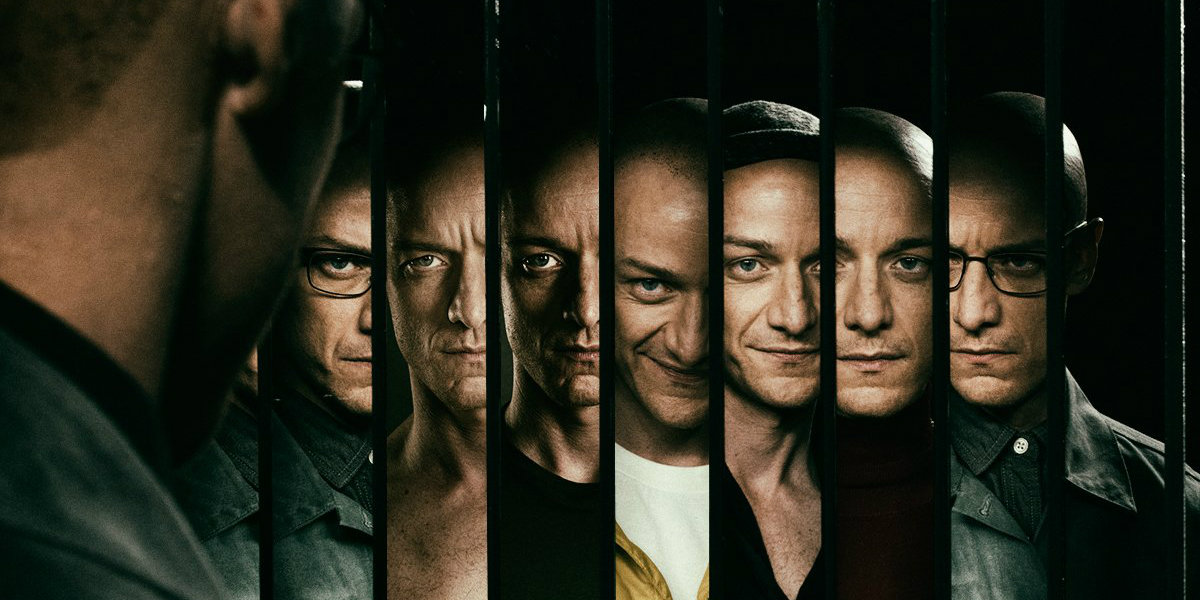 Структура «Я-образу» поЮ. Козелецькому
описові судження; 
оцінні судження; 
судження про особистісні стандарти; 
судження про правила створення, генерування Я-образу; 
судження про правила комунікації і самопрезентації.
Виміри Я-концепції (Ш.Самуель):
образ тіла             
соціальне Я
когнітивне Я
самооцінка особистості
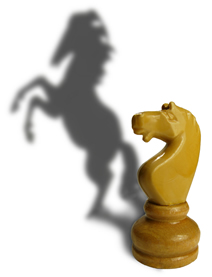 Структура Я-концепціЇ особистості(сучасна психологія):
фізичне Я;
реальне Я;
ідеальне Я;
фантастичне Я;
уявне Я;
викривлене Я.
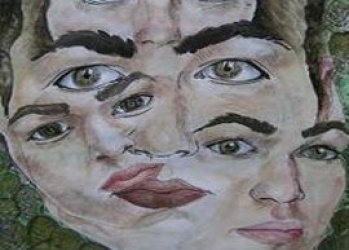 Захисні механізми особистості
Захисні механізми особистості являють собою неусвідомлювані психічні процеси, спрямовані на скорочення негативних переживань і лежать в основі розвитку опору.
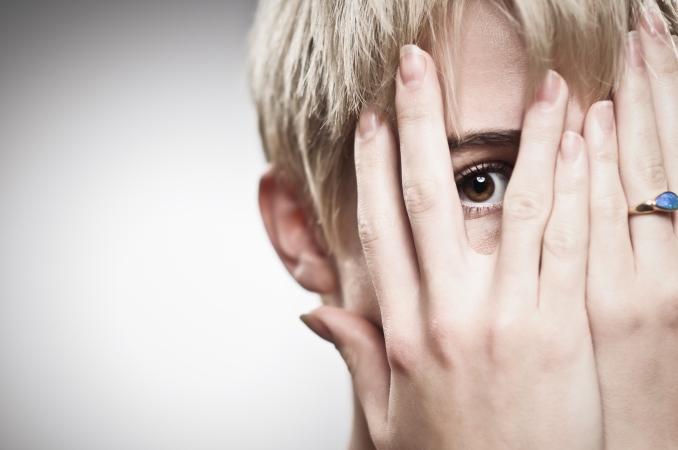 витіснення
регресія
проекція
Ідентифікація
інтроекція
Захисні механізми
ретрофлесія
сублімація
девалідізація
еготізм
конфлуенція
дефлекція
раціоналізіція